Herzlich Willkommen
Storage:DAS, SAN, NAS – ein Überblick
Präsentation von Thomas Muggendobler
17. Mai 2017
Inhaltsangabe
Speicherlösungen im Laufe der Zeit
… vor dem IT-Zeitalter		   4
… IT-Zeitalter		   6

Die verschiedenen Storage-Ansätze
DAS			   9
SAN			 14
NAS			 19
Aktueller Stand und Ausblick
			 24
Speicherlösungen im Laufe der Zeit
Eine kurze Entwicklungsgeschichte
… vor dem IT-Zeitalter
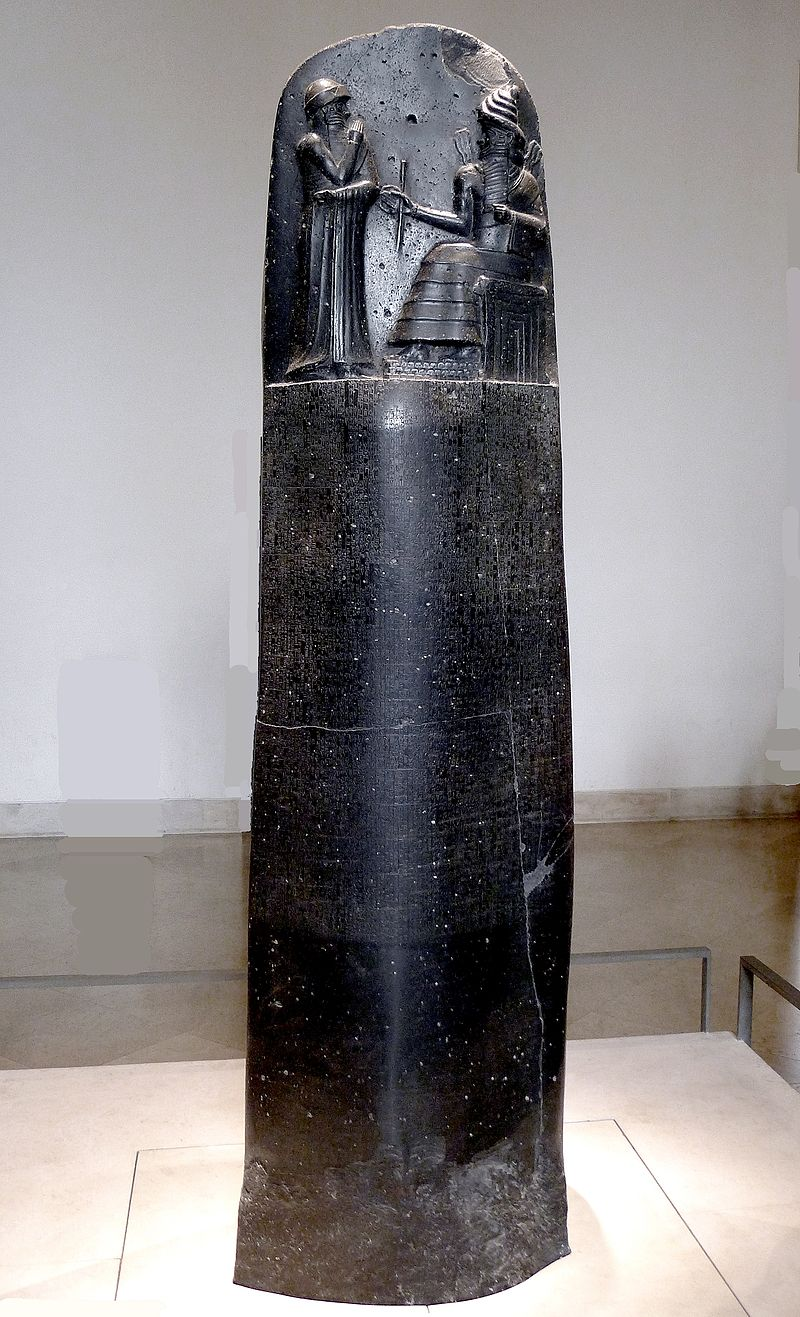 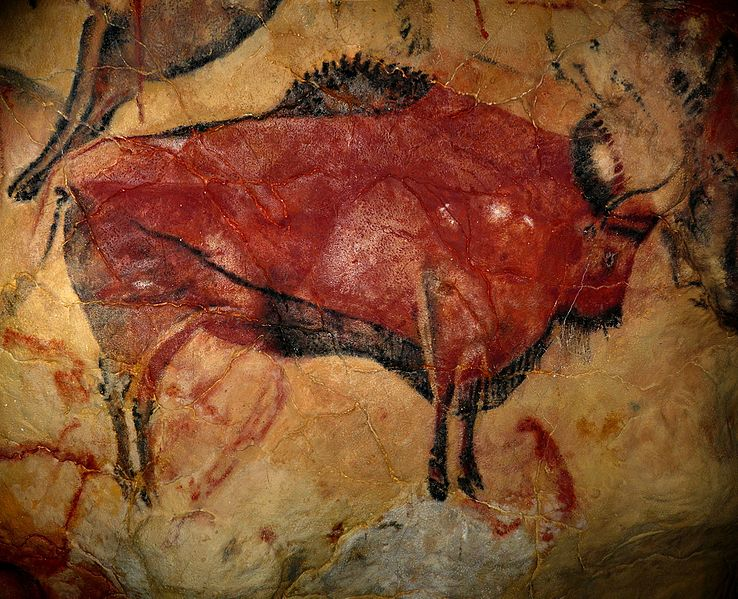 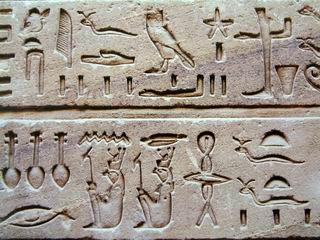 Höhlenmalerei ab ca. 40.000 BP
Ägyptische Hieroglyphen ab ca. 3.200 v. Chr.
Keilschrift auf Codex Hammurapi ca. 1.800 v. Chr.
Quelle: https://commons.wikimedia.org
Speicherlösungen im Laufe der Zeit
Speicherlösungen im Laufe der Zeit
Eine kurze Entwicklungsgeschichte
… vor dem IT-Zeitalter
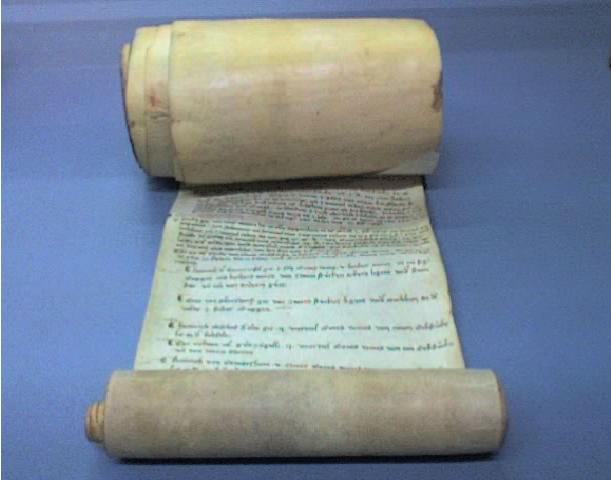 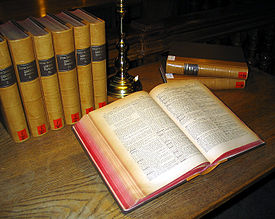 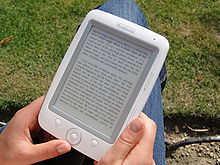 E-Book Durchbruch mit Amazon KindleNovember 2007
Schriftrolle Griechenland ca. 600 v. Chr.
Buchdruck ab ca. 1450 n. Chr.
Quelle: https://commons.wikimedia.org
Speicherlösungen im Laufe der Zeit
Speicherlösungen im Laufe der Zeit
Eine kurze Entwicklungsgeschichte
… IT-Zeitalter
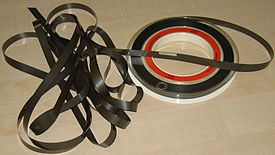 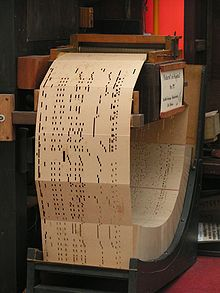 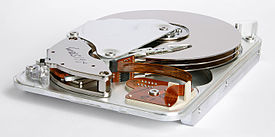 Magnetband ab 1940
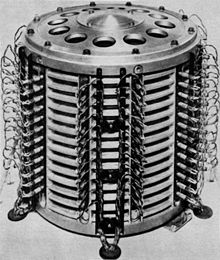 Festplattenlaufwerk ab 1980 im PC Bereich(Mainframe schon vorher)
Lochkarte 19. Jahrhundert
Quelle: https://commons.wikimedia.org
Trommelspeicher Verbreitung ab 1950
Speicherlösungen im Laufe der Zeit
Speicherlösungen im Laufe der Zeit
Eine kurze Entwicklungsgeschichte
… IT-Zeitalter
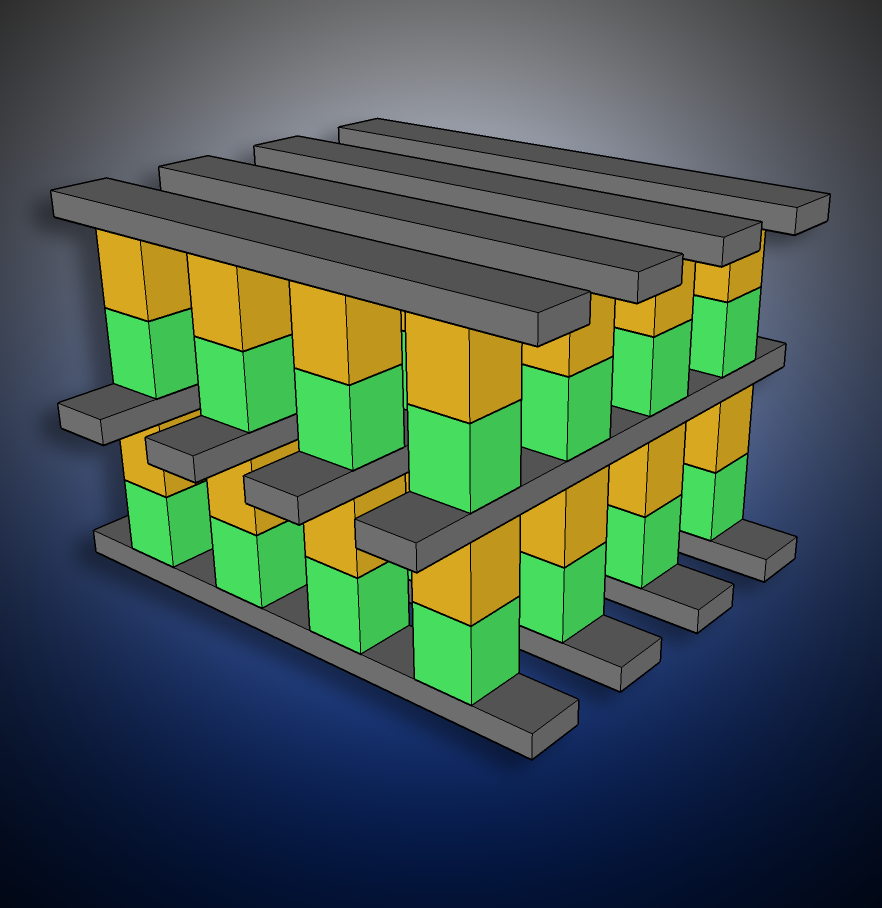 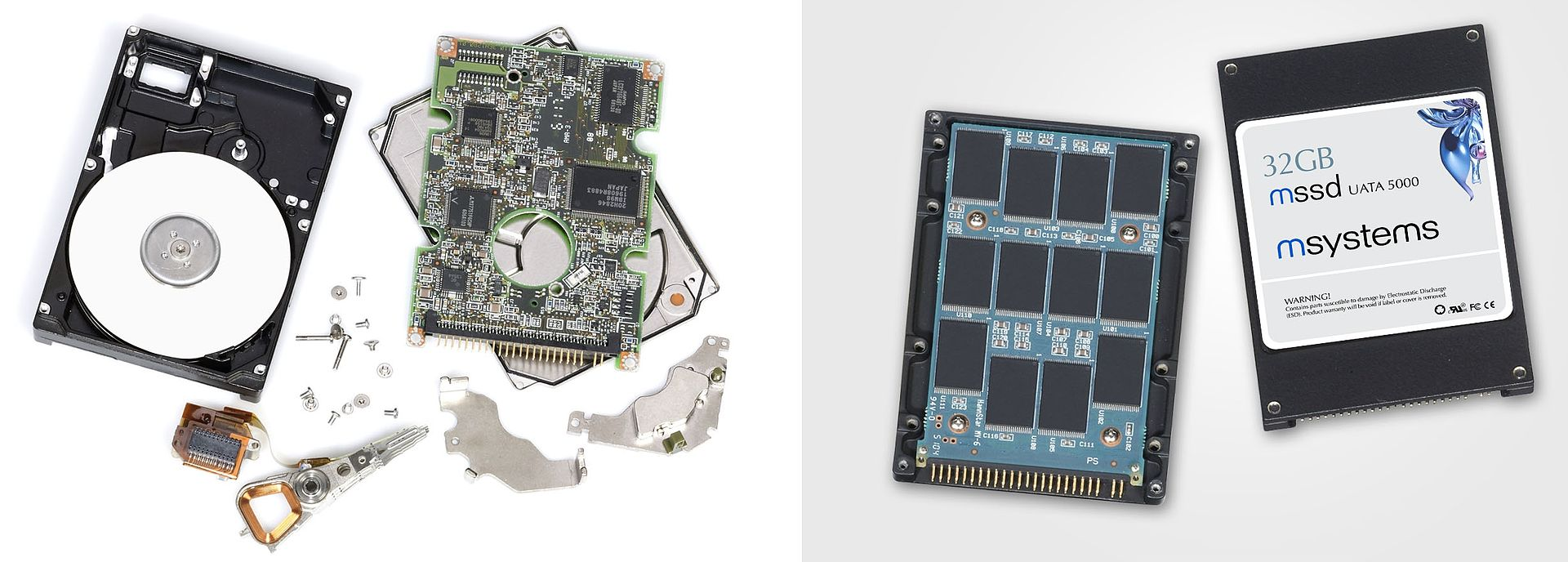 Herkömmliches Festplattenlaufwerk (links)
SSD (rechts)
3D XPoint
Quelle: https://commons.wikimedia.org
Speicherlösungen im Laufe der Zeit
Die verschiedenen Storage-Ansätze
DAS
SAN
NAS
Clients
Clients
Clients
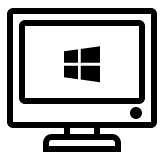 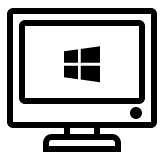 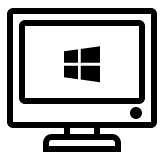 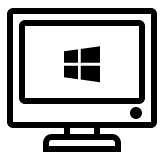 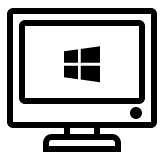 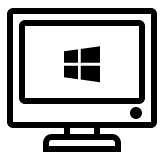 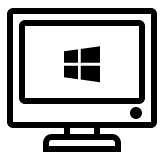 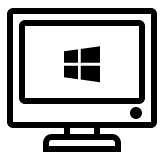 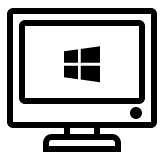 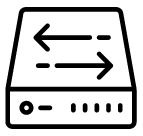 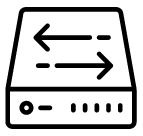 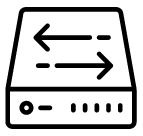 EthernetSwitch
EthernetSwitch
EthernetSwitch
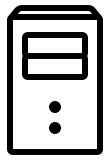 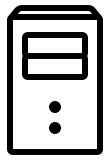 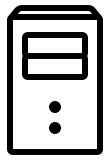 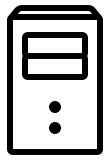 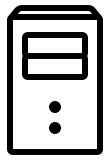 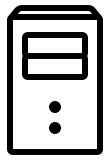 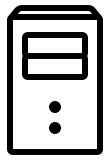 Servers
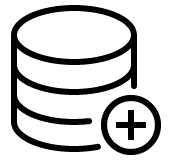 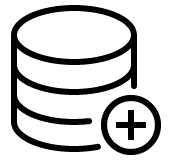 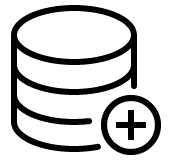 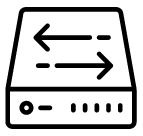 Servers
NAS
Storage
Storage
Servers
FC Switch
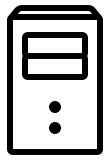 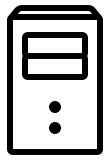 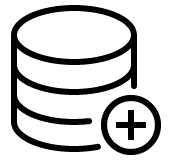 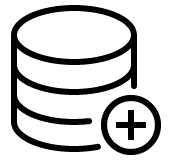 Storage-Systems
Die verschiedenen Storage-Ansätze
Direct Attached Storage
Anschlussarten
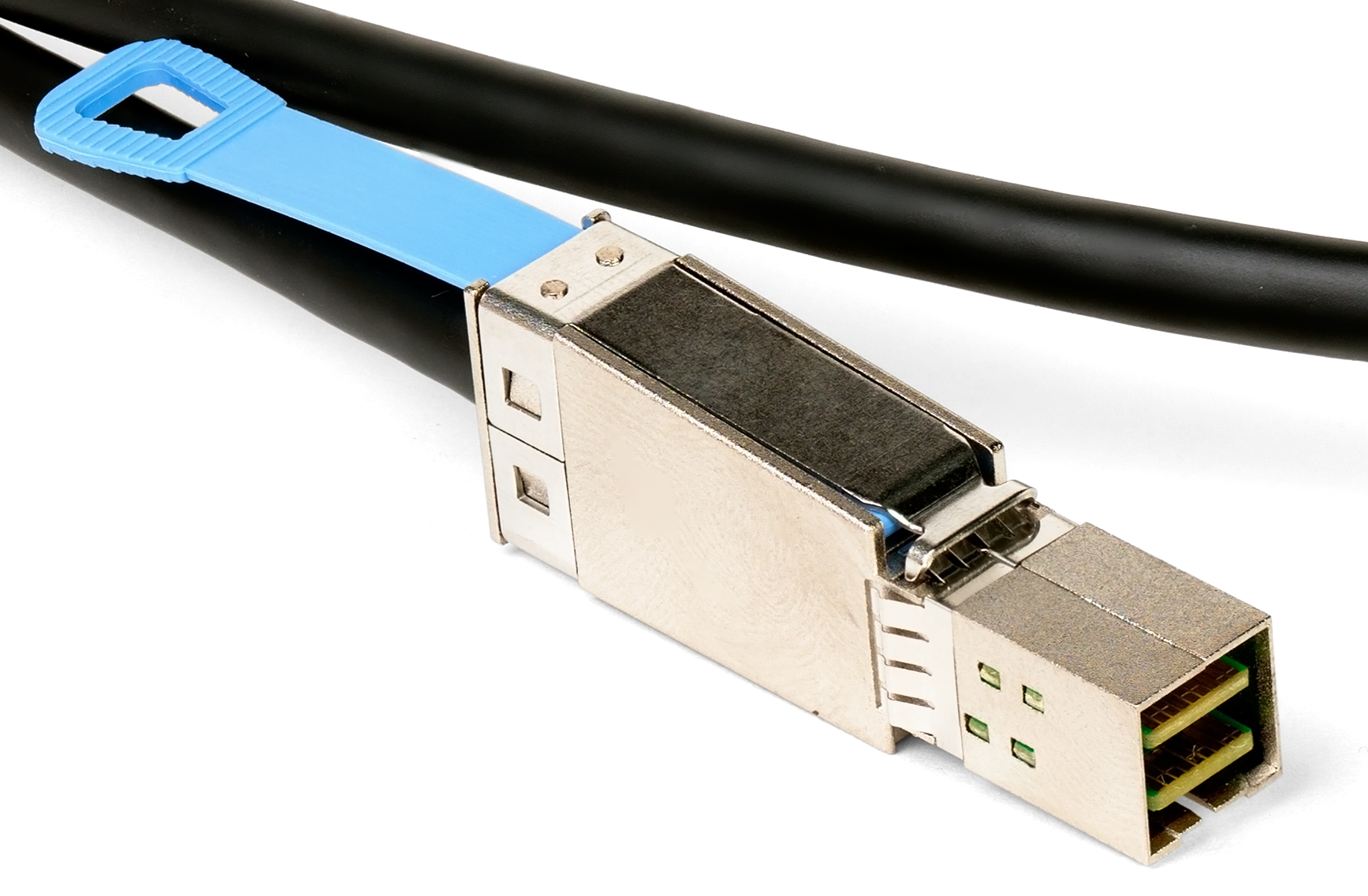 SAS – Serial Attached SCSI
FC-P2P – Fibre Channel Point to Point
Alle blockorientierte Übertragungsprotokolle:
ATA/ATAPI
FireWire
eSATA
USB mit UAS
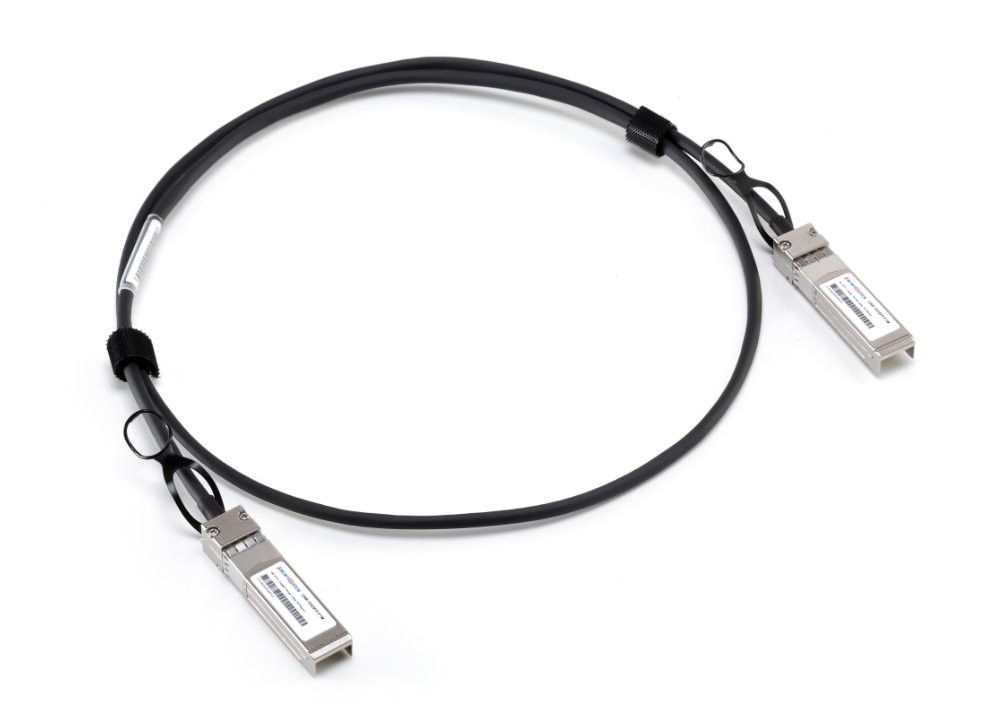 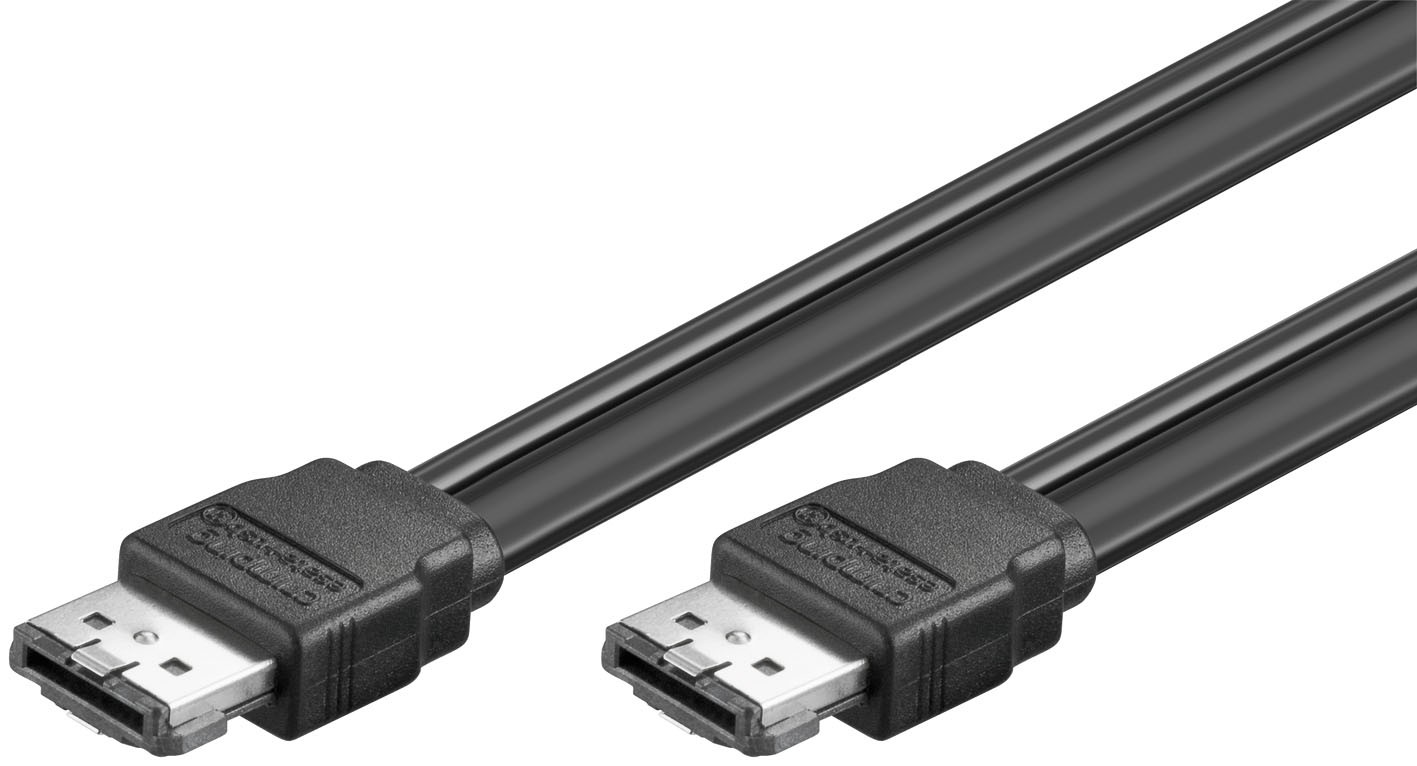 Die verschiedenen Storage-Ansätze
Direct Attached Storage
Infrastruktur
Clients
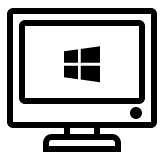 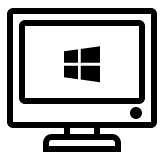 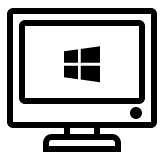 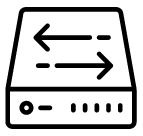 EthernetSwitch
Punkt zu Punkt Verbindung
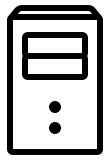 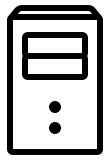 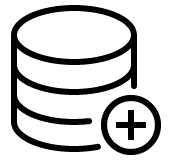 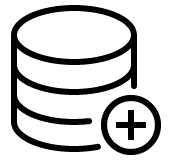 SAS
SAS
Storage
Storage
Servers
Die verschiedenen Storage-Ansätze
Direct Attached Storage
Stärken und Schwächen
-
+
Exklusiv an einem HostAusnahme: SAS MPIO (Multipath IO)für Dual-Controller Systeme
Eingeschränkte Skalierbarkeit in der Kapazität(nur Scale-Up)
Eingeschränkte Entfernung vom Host zum Storage (bei SAS = max. 10 m)
Geringer Hardwareaufwand
Geringe Kosten
Kein zusätzlicher Protokollstack
Konzeptionell sehr performant
Kein Protokolloverhead
Geringe Laufzeiten / Latenzen
Die verschiedenen Storage-Ansätze
Direct Attached Storage
Einsatzbereiche
Hohe Anforderungen an Performance(Tier 0 und Tier 1 Storage)
Bsp. Datenbankanwendungen, Caching
Kurze Distanz zum Host
Exklusiv für einen Host(Ausnahme SAS MPIO für Dual Controller Systeme)
Keine hohe Skalierbarkeit gefordert
Kleines Budget (keine zusätzliche Kosten für Infrastruktur)
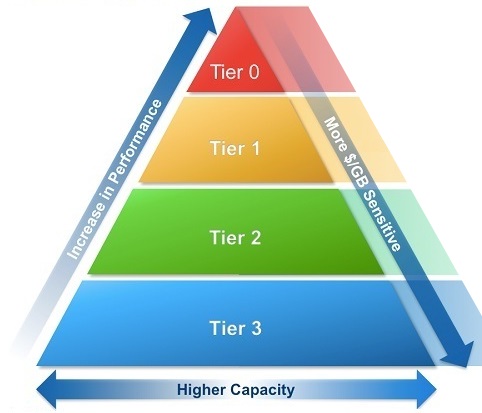 Die verschiedenen Storage-Ansätze
Direct Attached Storage
Beispiele
JBOD / JBOFhttps://www.thomas-krenn.com/de/produkte/storage-systeme/jbod-systeme.html
RAID-System (Beispiel NetApp E2800 Series)https://www.thomas-krenn.com/de/produkte/storage-systeme/netappstorage.html
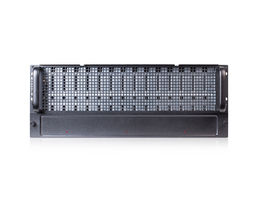 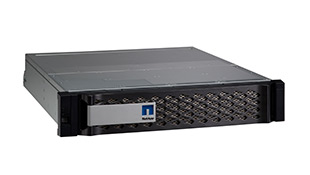 Jx460
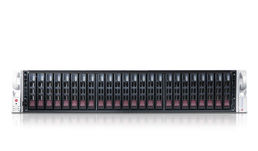 NetApp E2800
J1224
Die verschiedenen Storage-Ansätze
Storage Area Network
Anschlussarten
Fibre Channel HBA mit SFP+ Transceiver(Hersteller: z. B. Qlogic, Broadcom/Emulex)


InfiniBand(Hersteller: z. B. Mellanox)

Blockbasierter Zugriff
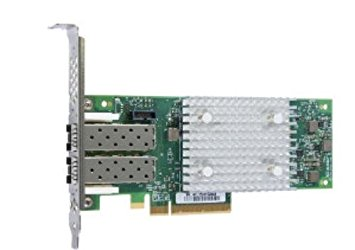 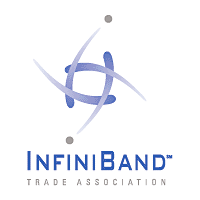 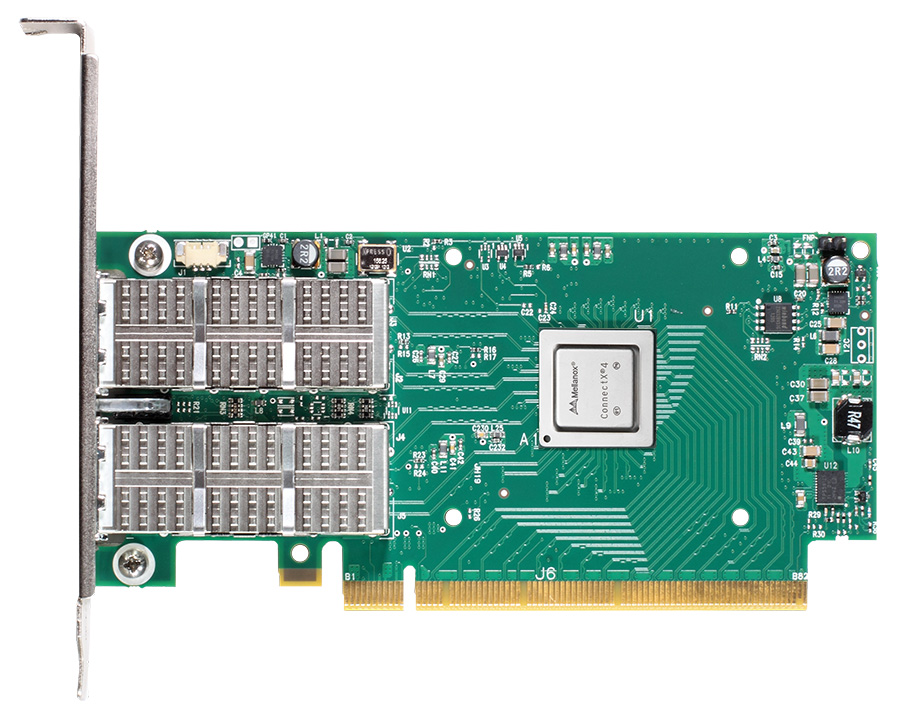 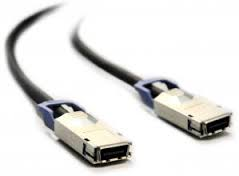 Die verschiedenen Storage-Ansätze
Storage Area Network
Infrastruktur
Clients
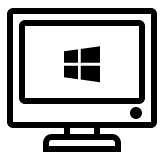 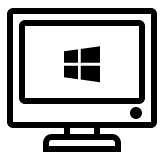 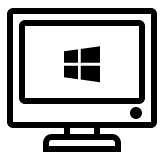 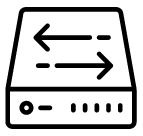 EthernetSwitch
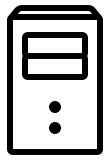 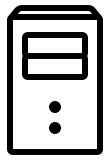 Servers
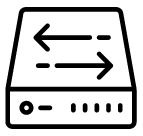 FC Switch
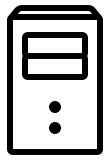 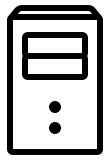 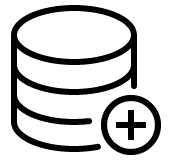 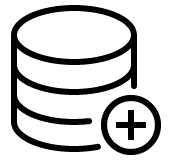 Storage-Systems
Die verschiedenen Storage-Ansätze
Storage Area Network
Stärken und Schwächen
-
+
Weitere dedizierte Infrastrukturebene für Storage
Probleme mit der Interoperabilität(der verschiedenen Hersteller untereinander)
Hochpreisige Hardware-Komponenten(FC-HBA, Switch, Transceiver)
Komplizierte Konfiguration und Administration (z. B. Zoning)
Spezialwissen / Schulungen notwendig
Direkte Erreichbarkeit aller Komponenten im SAN untereinander
Hohe Transferraten
Größere Distanzen möglich als bei DAS
Kosteneinsparung durch Speicherkonsolidierung (zentrales Storage und Tape-Library)
Einfacherer Administrationsaufwand durch Zentralisierung
Die verschiedenen Storage-Ansätze
Storage Area Network
Einsatzbereiche
Hohe Anforderungen an Performance(Tier 0 und Tier 1 Storage)
Wenn Infrastruktur bereits vorhanden auch für Tier 2 und Tier 3
Datenbank-Anwendungen
Storage-Konsolidierung
Zentrales blockbasiertes (shared) Storage
Virtualisierung
Cluster (bei Verwendung eines Cluster-Filesystems)
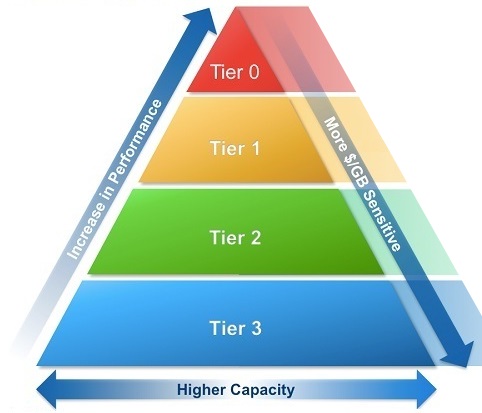 Die verschiedenen Storage-Ansätze
Storage Area Network
Beispiele
NetApp (E-Series, FAS-Series)https://www.thomas-krenn.com/de/produkte/storage-systeme/netappstorage.html
DELLEMC VNX Series
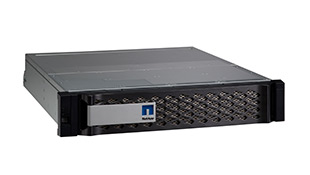 NetApp E2800
Die verschiedenen Storage-Ansätze
Network Attached Storage
Anschlussarten
Standard Netzwerk-Controller Interfaces


1 Gbit/s

10 Gbit/s

RJ45

SFP+

QSFP

SFP28
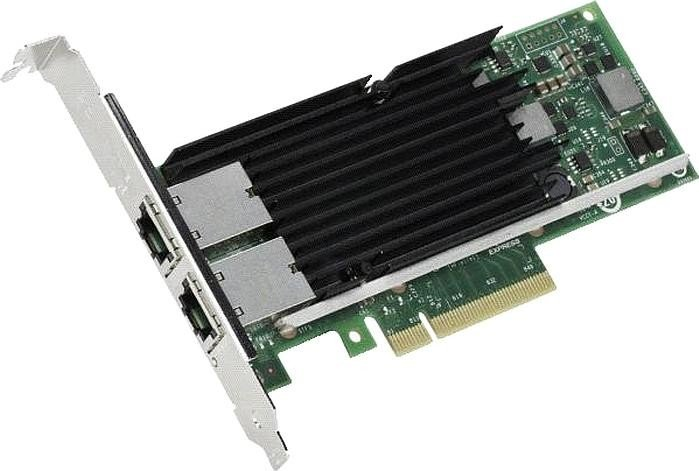 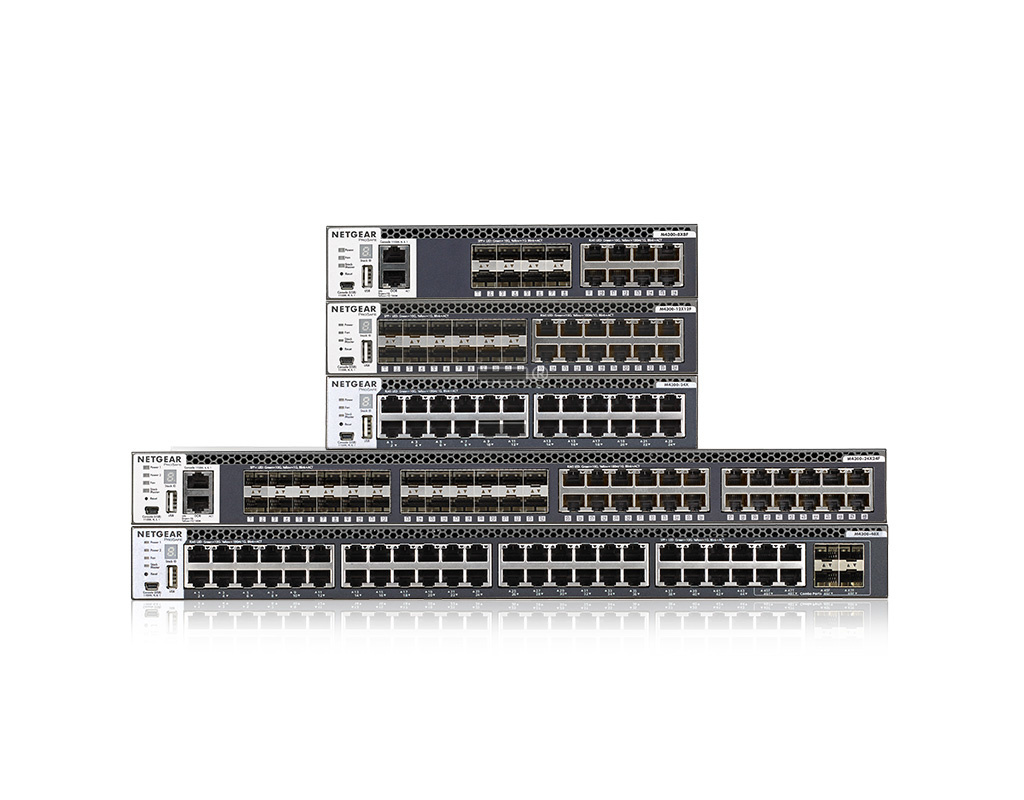 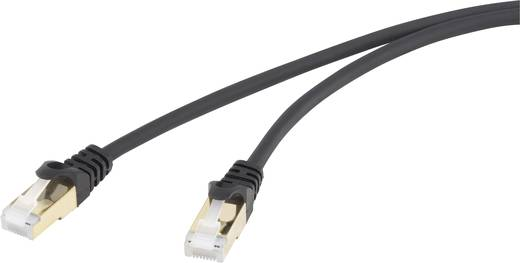 Die verschiedenen Storage-Ansätze
Network Attached Storage
Infrastruktur
Clients
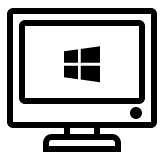 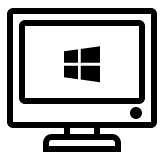 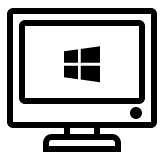 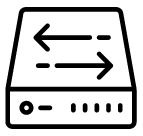 EthernetSwitch
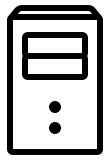 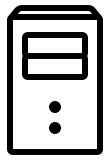 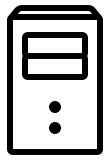 NAS
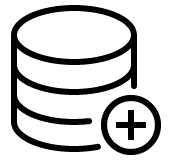 Servers
Die verschiedenen Storage-Ansätze
Network Attached Storage
Stärken und Schwächen
-
+
Darunter liegendes TCP/IP Protokoll nicht für Storage-Traffic optimiert (relativ großer Protokoll Overhead)
Optimierung durch Verwendung von Jumbo-Rames (MTU 9000) möglich
Zusätzliche hohe Belastung des vorhandenen LANs
Optimierung durch dediziertes Storage-Netz mit hoher Bandbreite (10 Gbit/s)
Einfache Anbindung an bestehendes Netz
Mit dediziertem 10 Gbit/s LAN im Realbetrieb auch Alternative zu FC-SAN
Einfache Anbindung an Clients
Einfacher konkurrierender Zugriff mehrerer Clients dank Networking-Filesystem (SMB/CIFS, NFS)
Kompatibilität und Operabilität gewährleistet
Die verschiedenen Storage-Ansätze
[Speaker Notes: Einfache Anbindung an bestehendes Netz: Kein Spezialwissen erforderlich, Netzwerkkenntnisse meist schon vorhanden
File-System Management auf Storage ausgelagert, zusätzliche Last wird vom Host genommen.]
Network Attached Storage
Einsatzbereiche
Tier 2 und Tier 3
Mit 10 Gbit/s und All-Flash Systemen auchTier 1 und teileweise Tier 0
Backup-to-disk
Archivierung / Langzeit-Archivierung
Video-Surveillance
Streaming
Speicherkonsolidierung
Viele NAS bieten auch blockbasierten Speicher an (z. T. über Ethernet, z. T. auch SAN und FC -> Unified Storage)
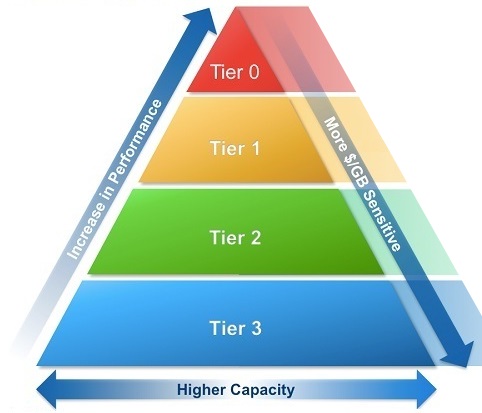 Die verschiedenen Storage-Ansätze
[Speaker Notes: Hier sieht man, dass NAS dank neuer Technologien (hohe Bandbreiten >= 10 Gbit/s, SSD/All-Flash, SDS) immer mehr in den SAN-Markt eindringt und man merkt deutlich, dass die Nachfrage nach SAN-Lösungen sinkt.]
Network Attached Storage
Beispiele
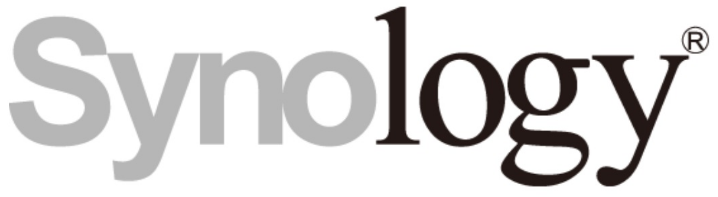 Synologyhttps://www.thomas-krenn.com/de/produkte/storage-systeme/synology-nas.html
NetApp FAS Serieshttps://www.thomas-krenn.com/de/produkte/storage-systeme/netappstorage.html
Software Defined Storage
Open-E Jovian DSShttps://www.thomas-krenn.com/de/produkte/storage-systeme/joviandss-open-e.html
NexentaStorhttps://www.thomas-krenn.com/de/produkte/storage-systeme/nexenta-storage.html
SUSE Enterprise Storagehttps://www.thomas-krenn.com/de/produkte/appliances/suse-enterprise-storage.html
Fast-LTAhttps://www.thomas-krenn.com/de/produkte/storage-systeme/fast-lta.html
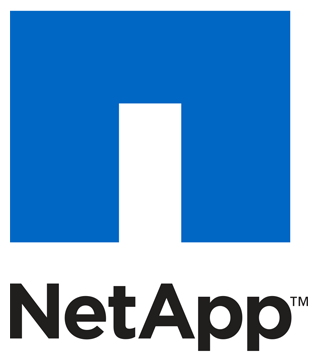 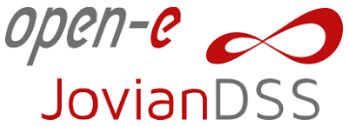 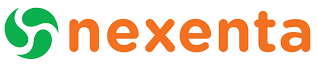 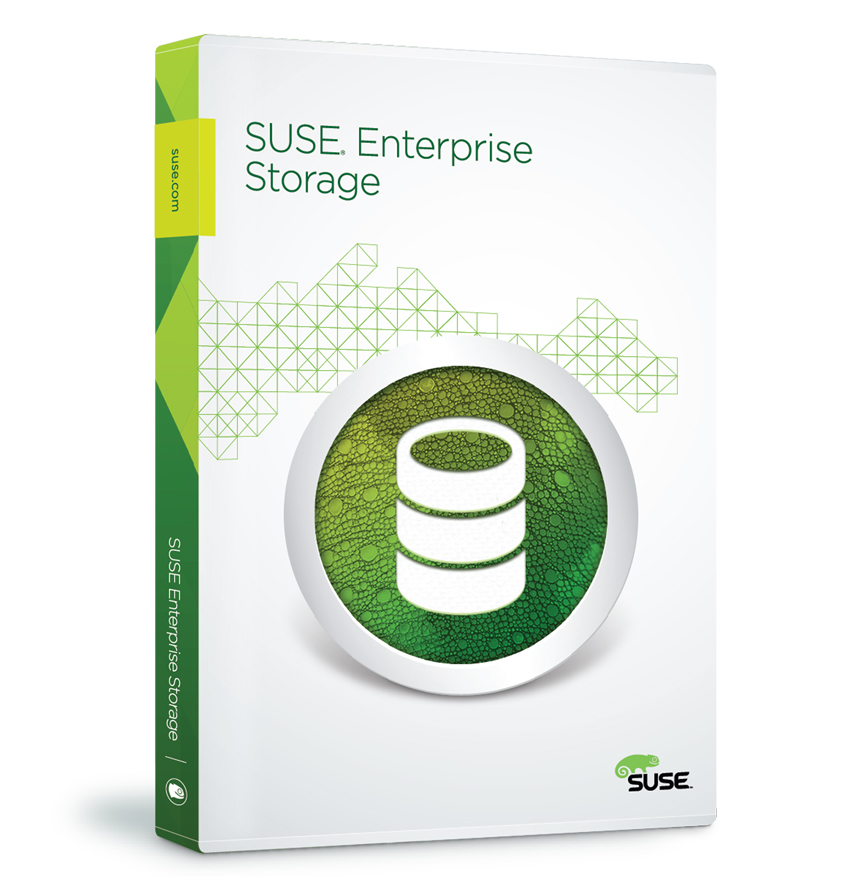 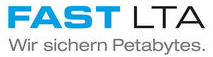 Die verschiedenen Storage-Ansätze
[Speaker Notes: Beispiele aus unserem Shop. Auf dem Markt gibt es aktuell eine schier endlose Zahl an Hersteller. Vor allem der Software Defined Storage Markt wächst immer noch sehr gut.]
Aktueller Stand und Ausblick
Trend
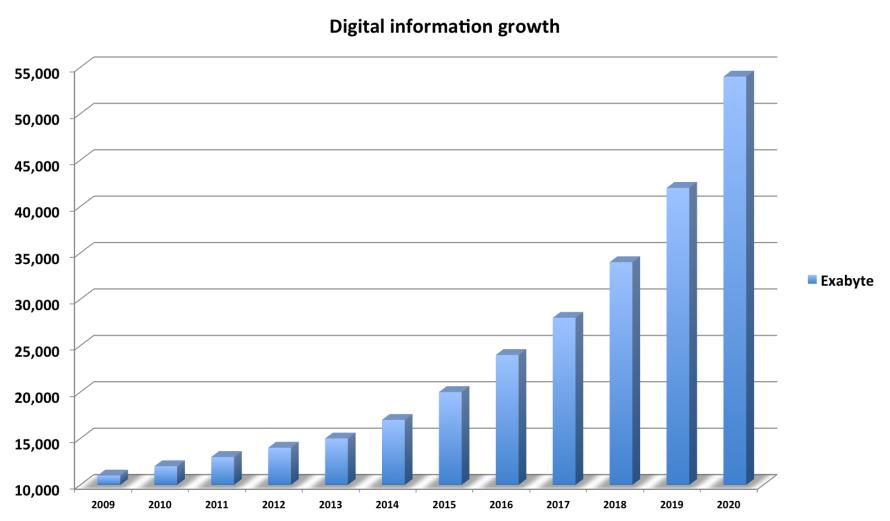 Quelle: IDC http://www.tecchannel.de/a/software-defined-storage-wird-zum-muss,2067830
Aktueller Stand und Ausblick
[Speaker Notes: IDC Prognose aus 2016. 2013 wurden für 2020 „nur“ 40 Zettabytes prognostiziert.]
Aktueller Stand und Ausblick
SDS - Software Defined Storage
Basiert auf Standard-Serverhardware
Abstimmung der einzelnen Komponenten (SSD, HDDs, RAID-Controller / HBA, CPU, RAM, usw.) individuell auf die jeweilige Software Defined Storage Lösung und auf den jeweiligen Use-Case
Unterschiedliche Technologien optimiert auf verschiedene Use-Cases
Scale-Up SDS auf ZFS-Basis (Open-E JovianDSS, NexentaStor)
Scale-Out SDS auf Basis von ceph (SUSE Enterprise Storage)
Hyperconverged SDS für Virtualisierung (VMware vSAN, StorMagic SvSAN)
SDS verfügbar sowohl als Enterprise-Storage Variante inkl. Subskriptionen und Support als auch als OpenSource Alternativen
Aktueller Stand und Ausblick
Fragen?
???
Fragen?
Vielen Dank 
für Ihre Aufmerksamkeit!